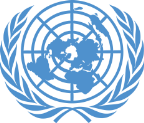 Learning Activity 1.1.2
Image 1
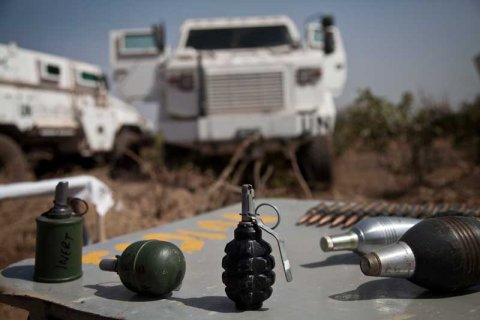 UN Core Pre-Deployment Training Materials 2017
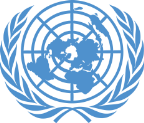 Learning Activity 1.1.2
Image 2
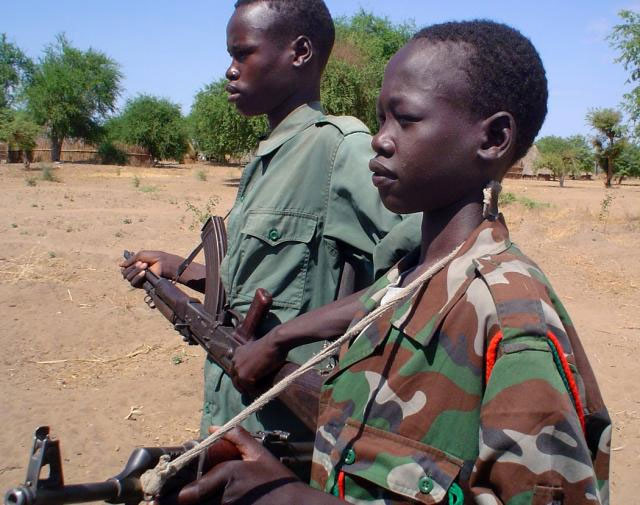 UN Core Pre-Deployment Training Materials 2017
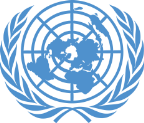 Learning Activity 1.1.2
Image 3
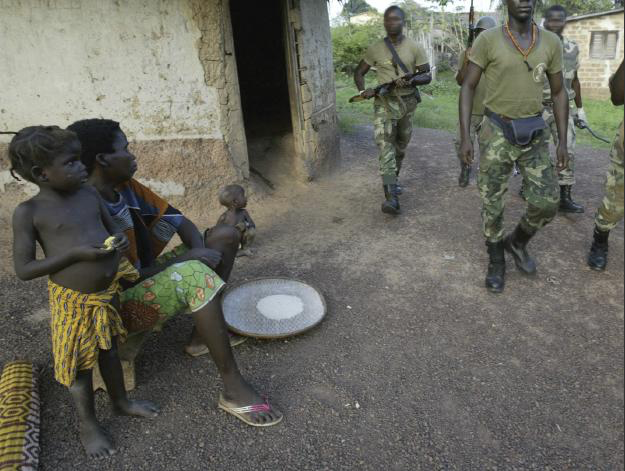 UN Core Pre-Deployment Training Materials 2017
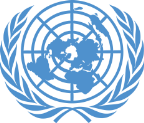 Learning Activity 1.1.2
Image 4
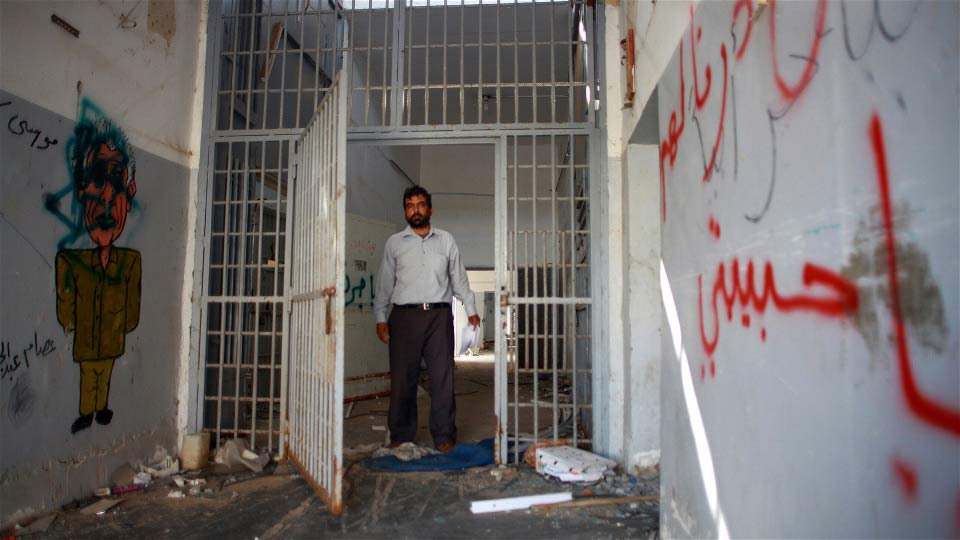 UN Core Pre-Deployment Training Materials 2017
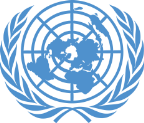 Learning Activity 1.1.2
Image 5
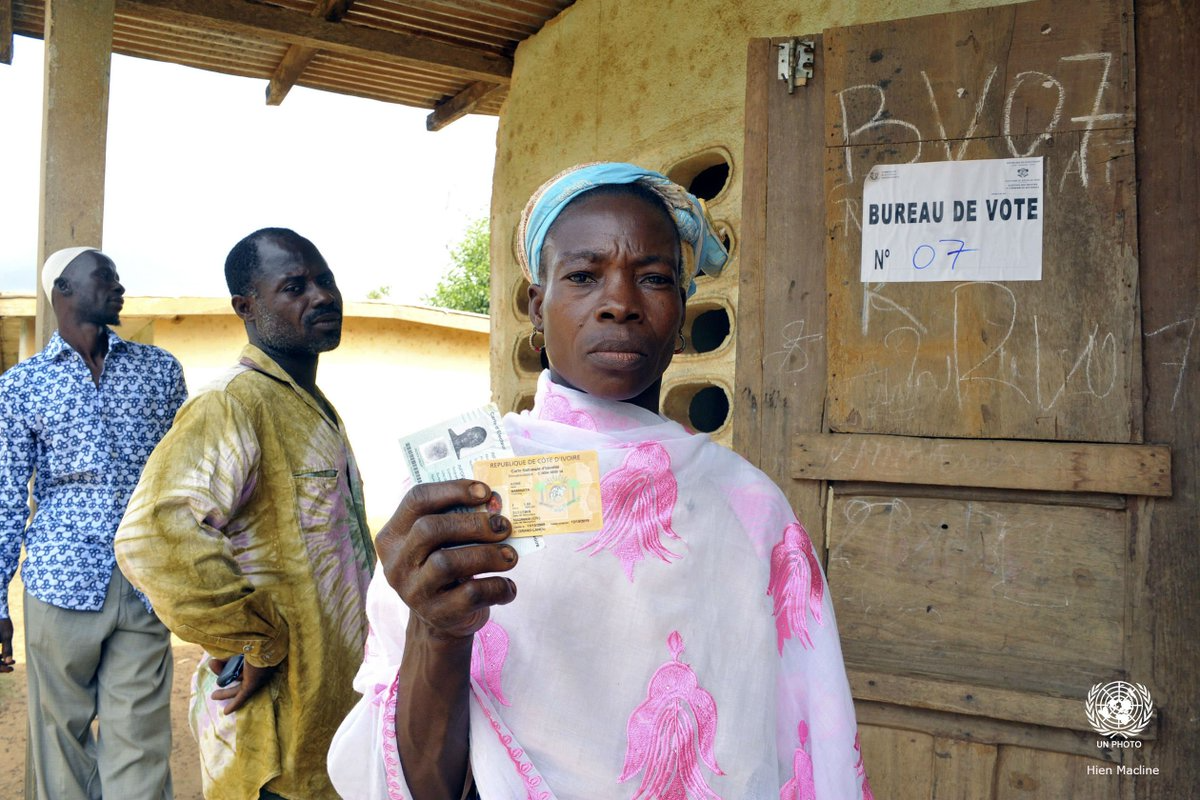 UN Core Pre-Deployment Training Materials 2017
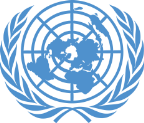 Learning Activity 1.1.2
Image 6
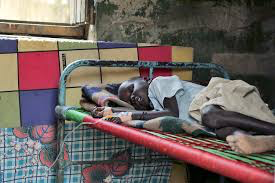 UN Core Pre-Deployment Training Materials 2017
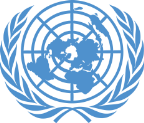 Learning Activity 1.1.2
Image 7
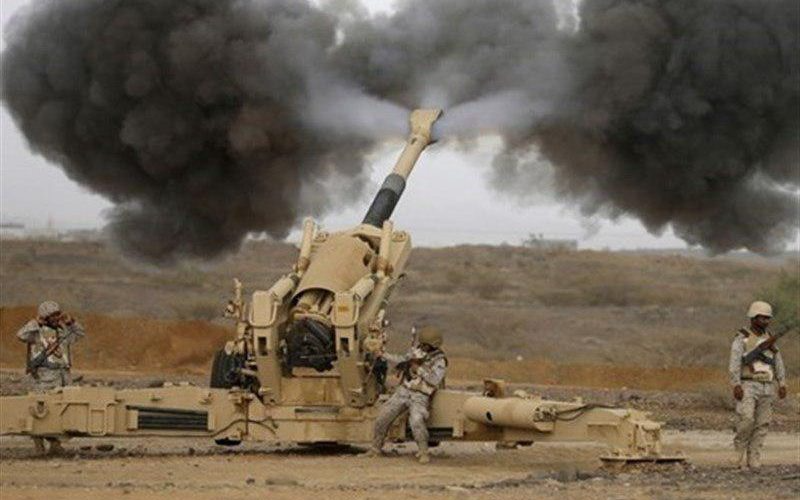 UN Core Pre-Deployment Training Materials 2017
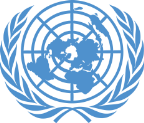 Learning Activity 1.1.2
Image 8
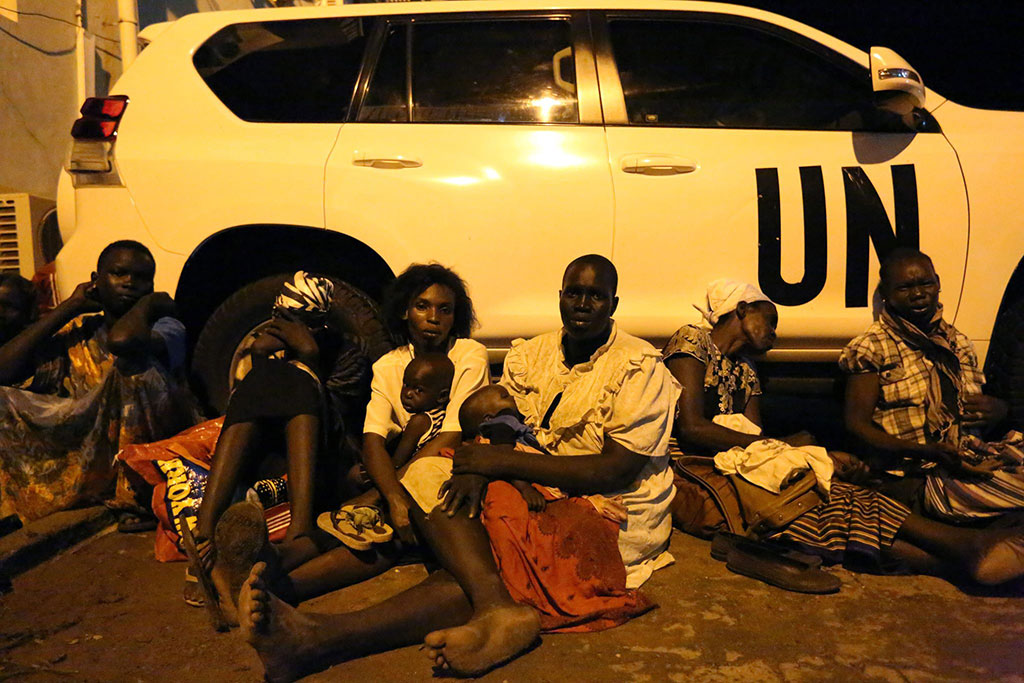 UN Core Pre-Deployment Training Materials 2017
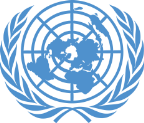 Learning Activity 1.1.2
Image 9
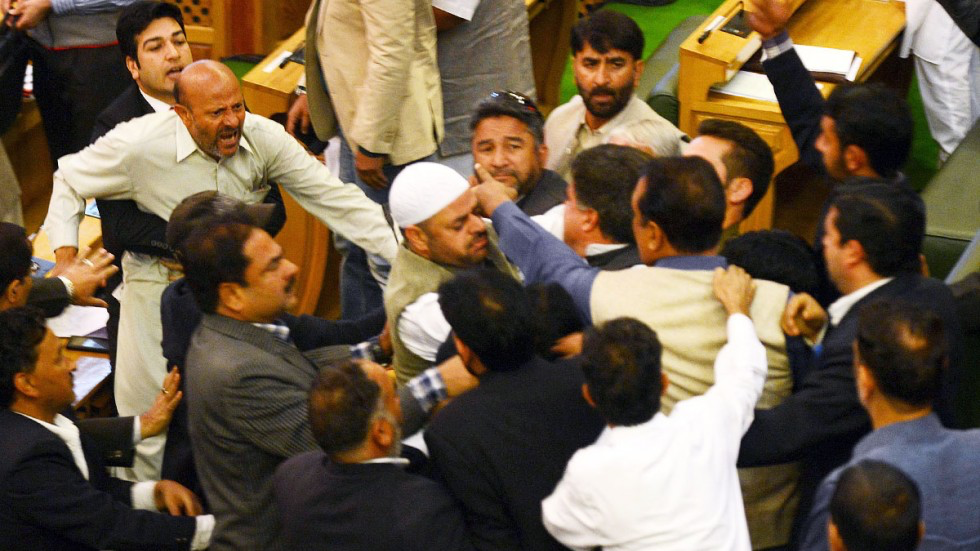 UN Core Pre-Deployment Training Materials 2017
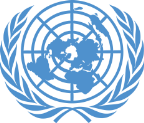 Learning Activity 1.1.2
Image 10
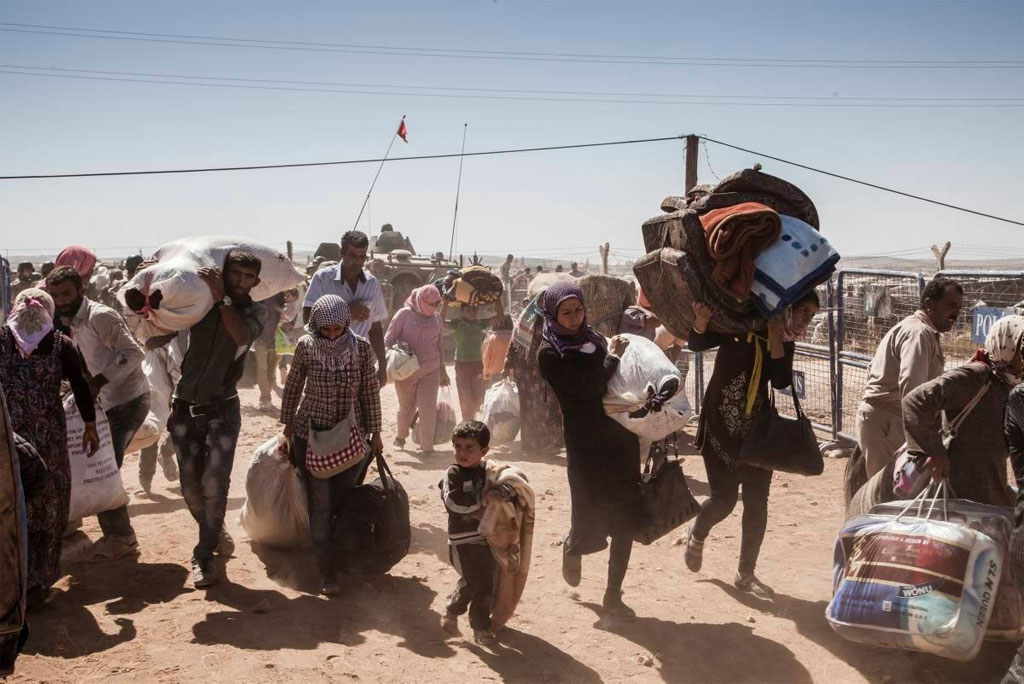 UN Core Pre-Deployment Training Materials 2017
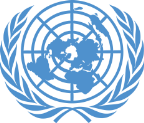 Learning Activity 1.1.2
Image 11
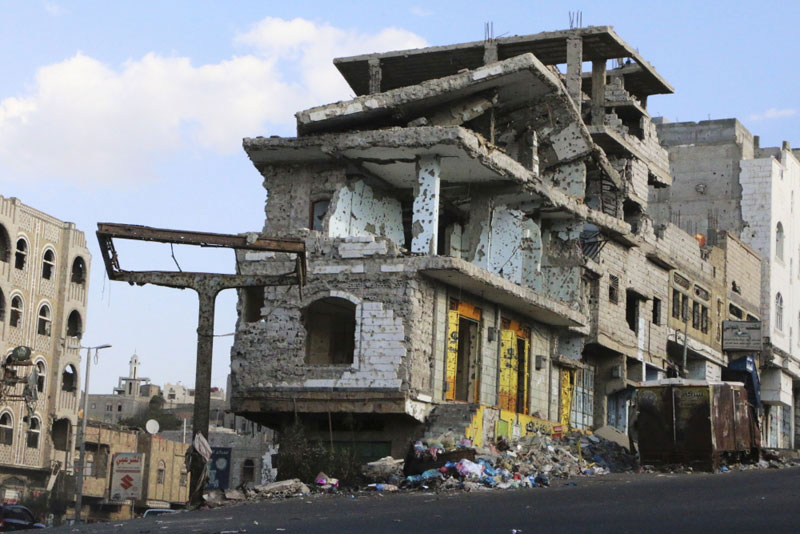 UN Core Pre-Deployment Training Materials 2017
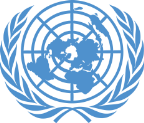 Learning Activity 1.1.2
Image 12
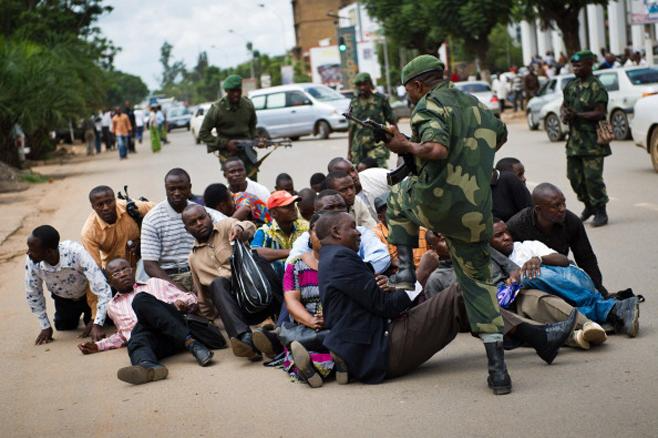 UN Core Pre-Deployment Training Materials 2017
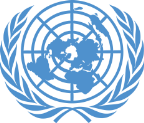 Learning Activity 1.1.2
Image 13
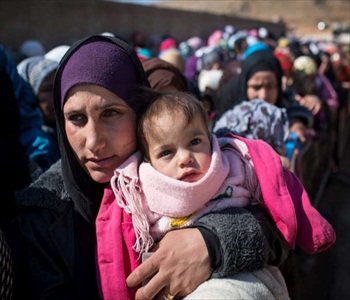 UN Core Pre-Deployment Training Materials 2017
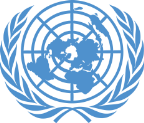 Learning Activity 1.1.2
Image 14
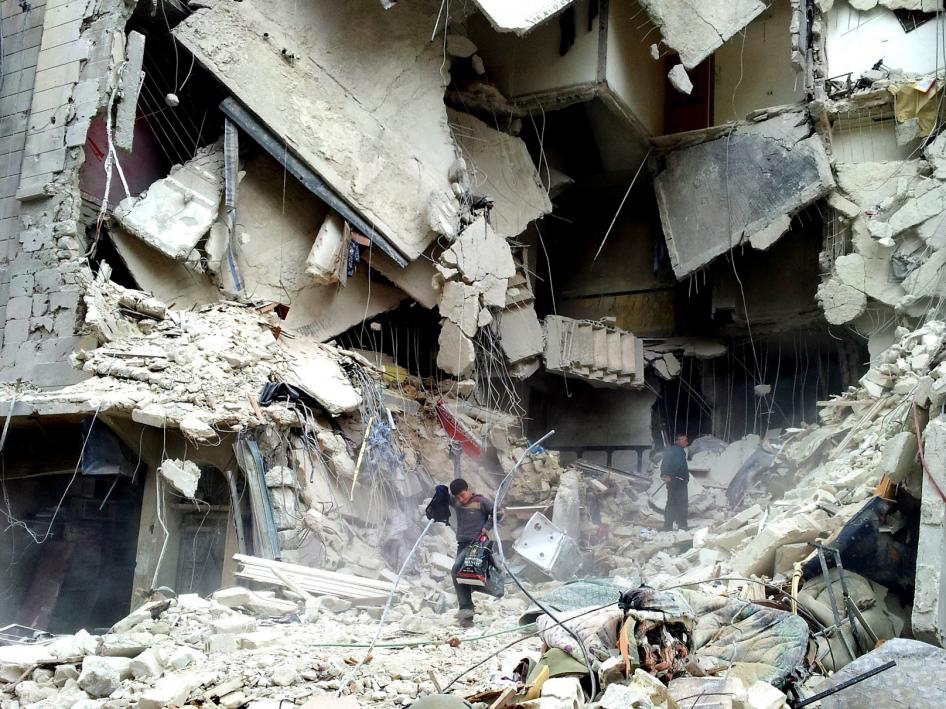 UN Core Pre-Deployment Training Materials 2017
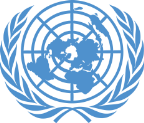 Learning Activity 1.1.2
Image 15
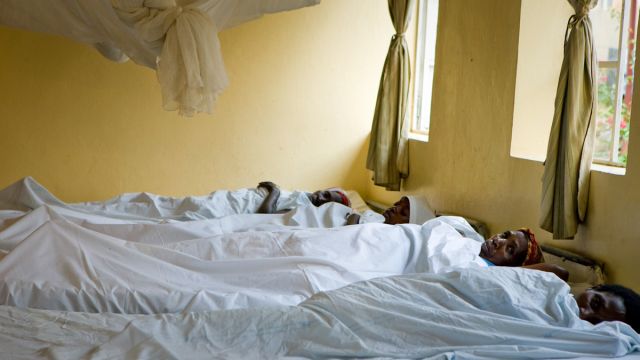 UN Core Pre-Deployment Training Materials 2017
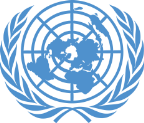 Learning Activity 1.1.2
Image 16
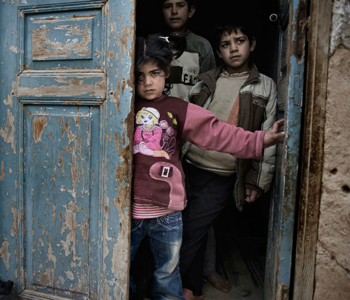 UN Core Pre-Deployment Training Materials 2017